Learning Objective- to write simple instructions.

I can use Imperative verbs ( bossy verbs).

I can use time conjunctions to show the order to do things .

I can use adverbs to describe how to do the different actions.
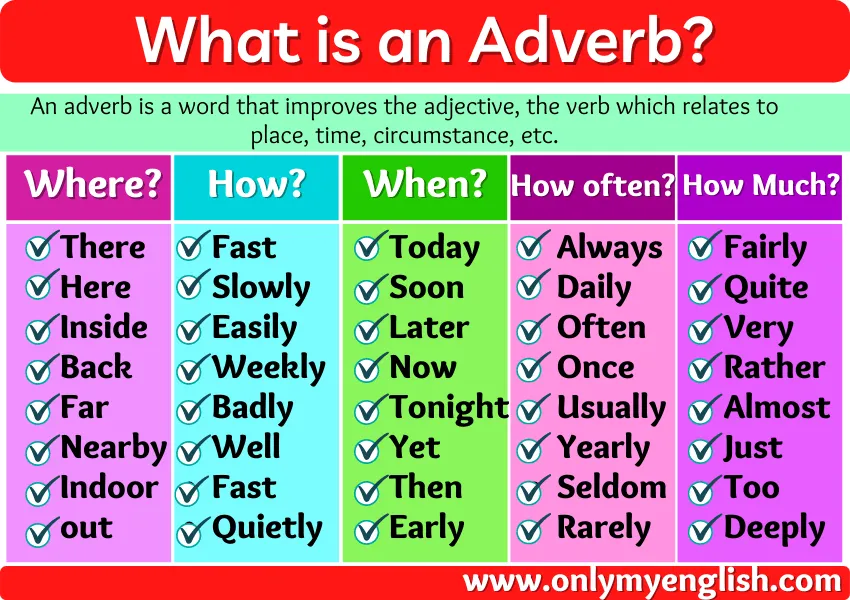 I would like you to……
Verbs are doing words

Stand up

Sit down

Wave

Jump

Hop

Laugh

Dab

Smile
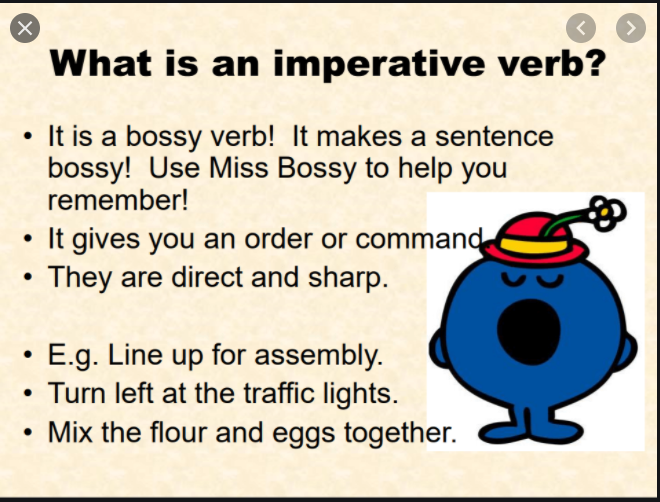 Warm up activity

Following instructions.


https://www.youtube.com/watch?v=wZv62ShoStY
https://www.youtube.com/watch?v=T0qagA4_eVQ
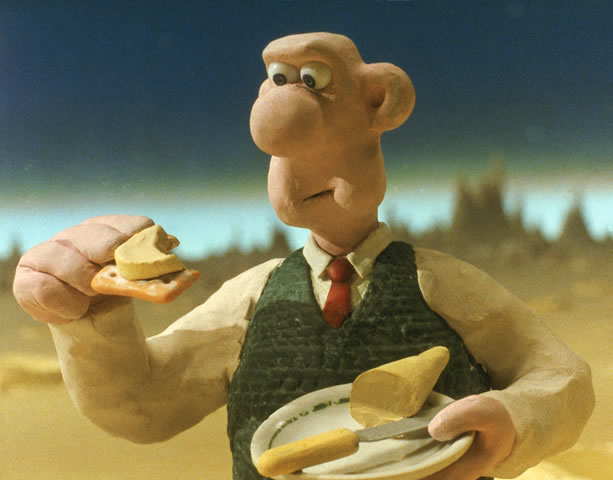 Our Challenge…
We are going to write a set of instructions  for Gromit to make Wallace a really lovely cheese sandwich. When they go on your big adventure they will have a delicious lunch to enjoy.
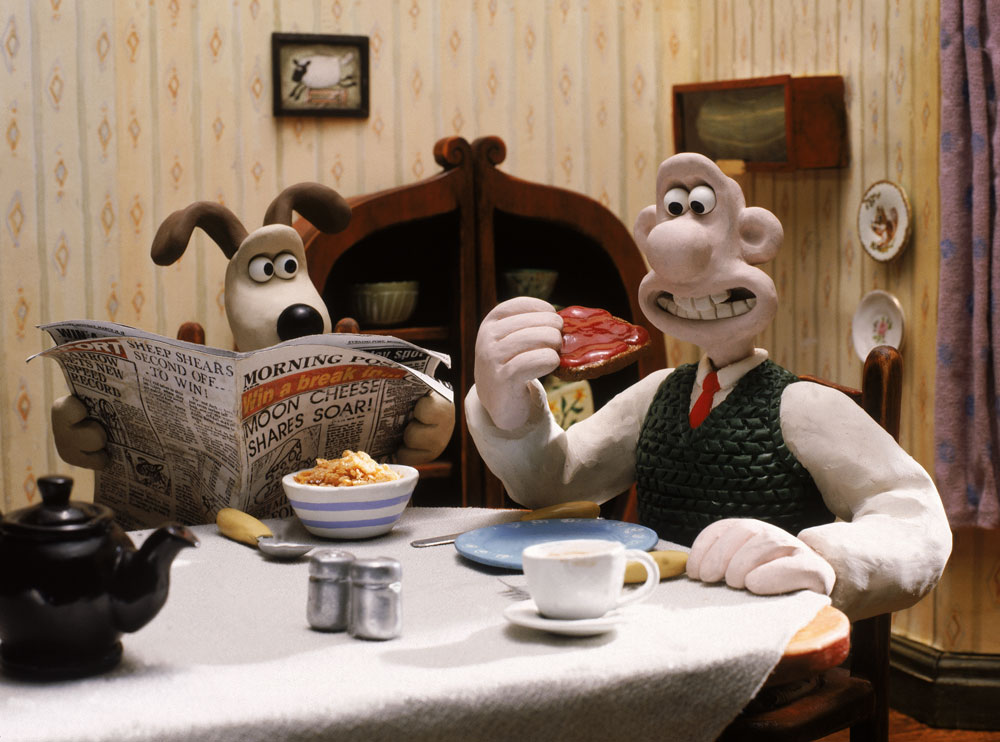 What will we need to make a cheese sandwich?

You will need:
How to make a cheese sandwich

1)
Time Conjunctions

First

Then

Next

After that

Finally…
Adverbs

Carefully

Slowly

Safely

Neatly

Thinly